PPE: Respirators
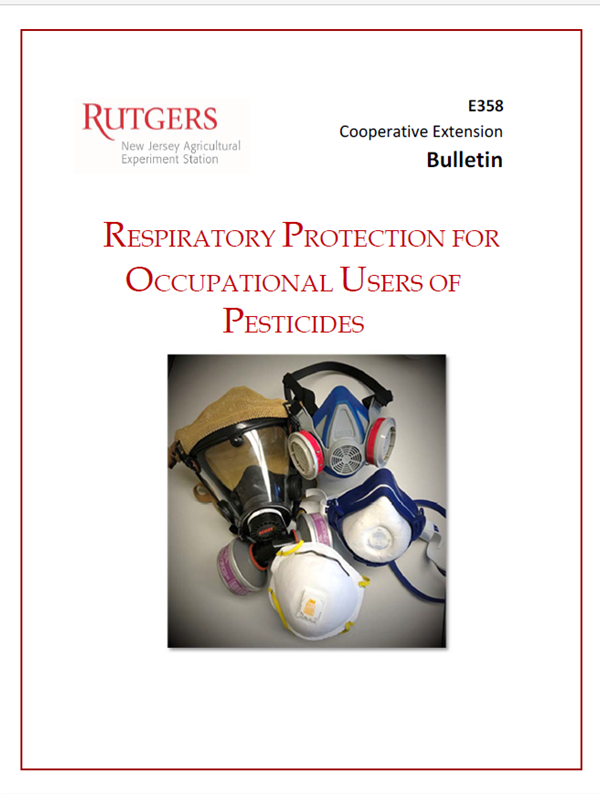 For the best advice, go to the following link and apply that information to the specific product you intend to use.
https://njaes.rutgers.edu/pubs/publication.php?pid=E358

NIOSH and MSHA cross-referenced